Exploring Graduate Teaching Assistants’ Teaching Practices in a Purposefully Designed Active Learning Environment
Lauren Sager*, Rebecca Butler*, Orly Buchbinder*, Nigar Altindis** and Karen Graham*
*University of New Hampshire and ** University of Alabama
April 15, 2024
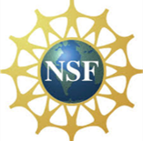 Supported by NSF IUSE Award No. 2013427. The opinions expressed herein are those of the authors and do not necessarily reflect the views of the  NSF.
Introduction: Collegiate STEM Reform
[Speaker Notes: Nationally, almost a million undergraduate students fail their first mathematics course each year, students from underrepresented groups are even more likely to fail (Smith et al. 2021)
active learning engages students through activities and/or discussion in class, as opposed to passively listening to an expert. It emphasizes
higher-order thinking and often involves group work]
Project Context
STEM Gateways Project                           NSF #2013427
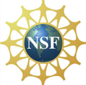 Lecture-Recitation model Calculus I course transformed through active learning: 
Six researcher-designed activities used over the semester 
Students work collaboratively on SMMP activities in groups (3-5 students) during recitation sections facilitated by GTAs and LAs
What teaching actions do GTAs with different pedagogical backgrounds take in a Calculus I course that includes active learning and how do the GTAs discuss these actions?
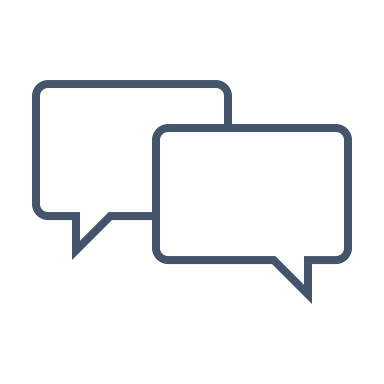 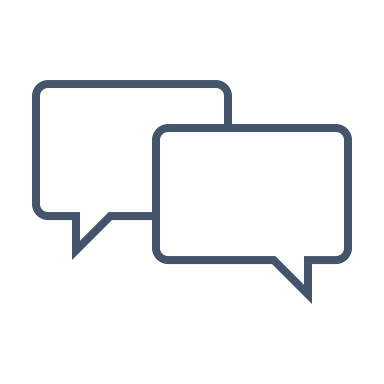 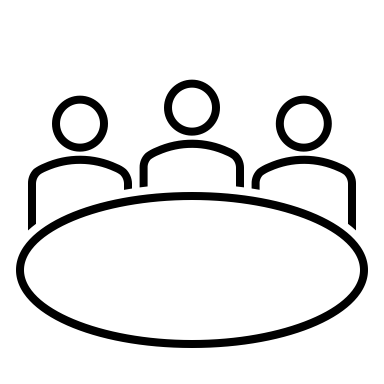 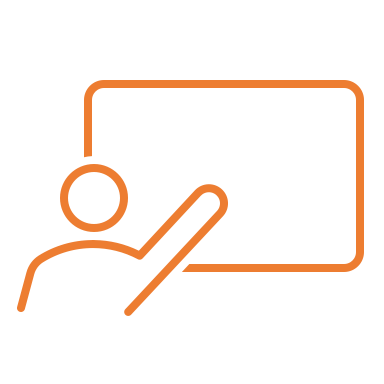 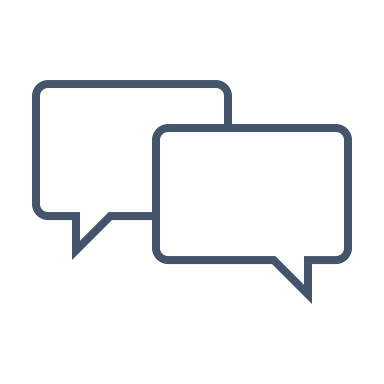 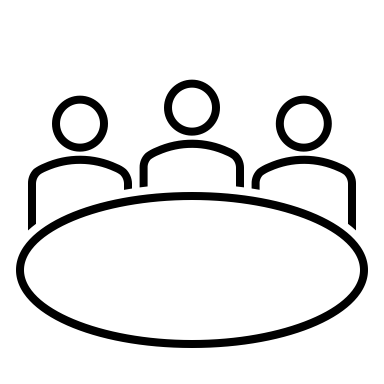 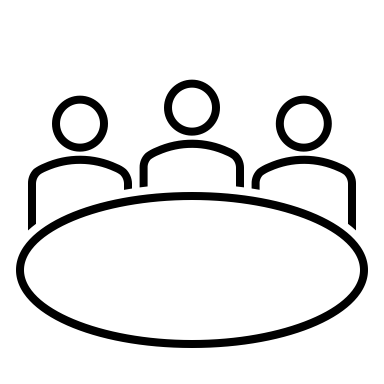 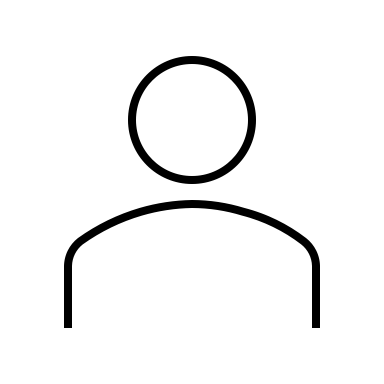 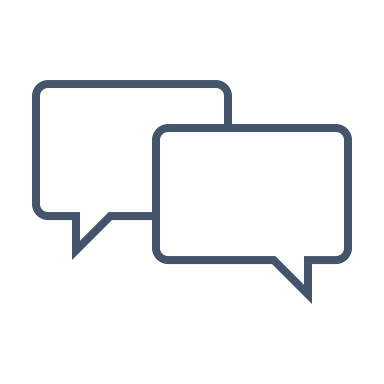 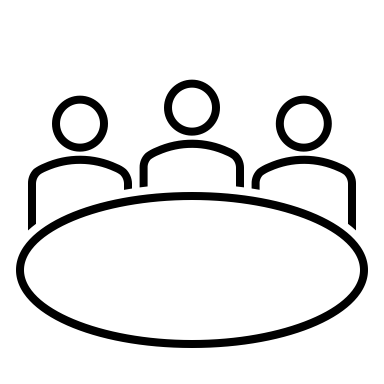 LA
Graduate TA
Calculus GTAs
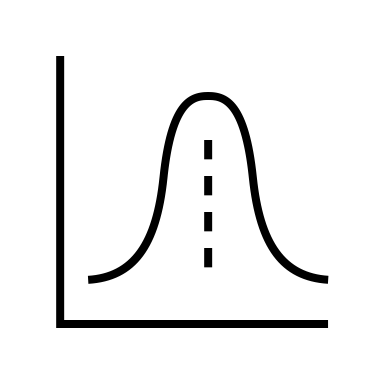 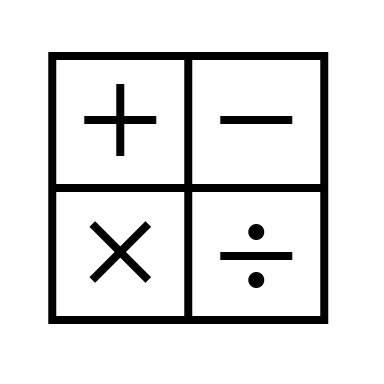 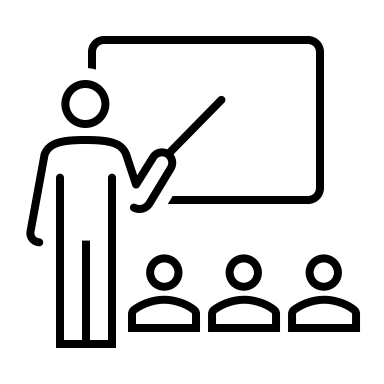 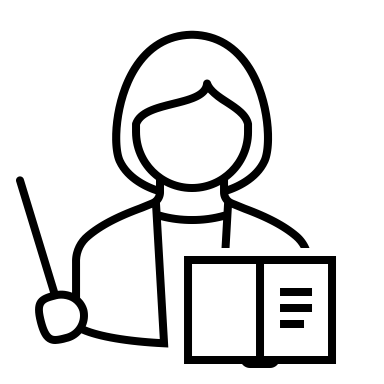 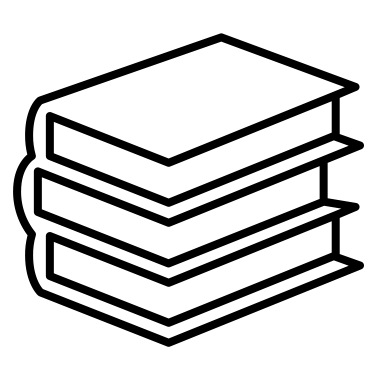 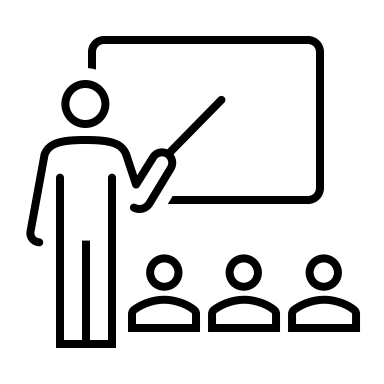 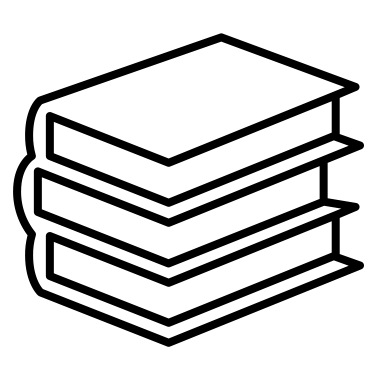 Data and Analysis
Results- GTA and Student Actions
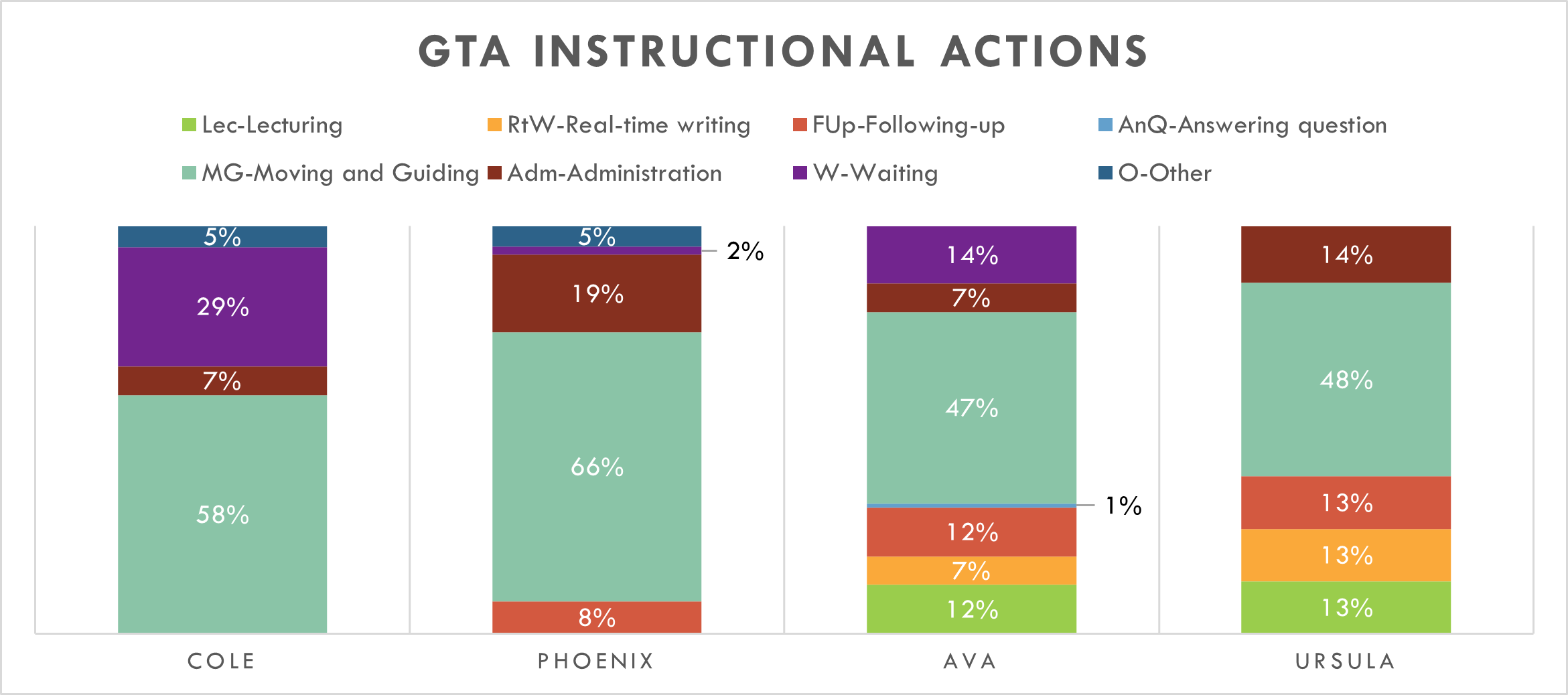 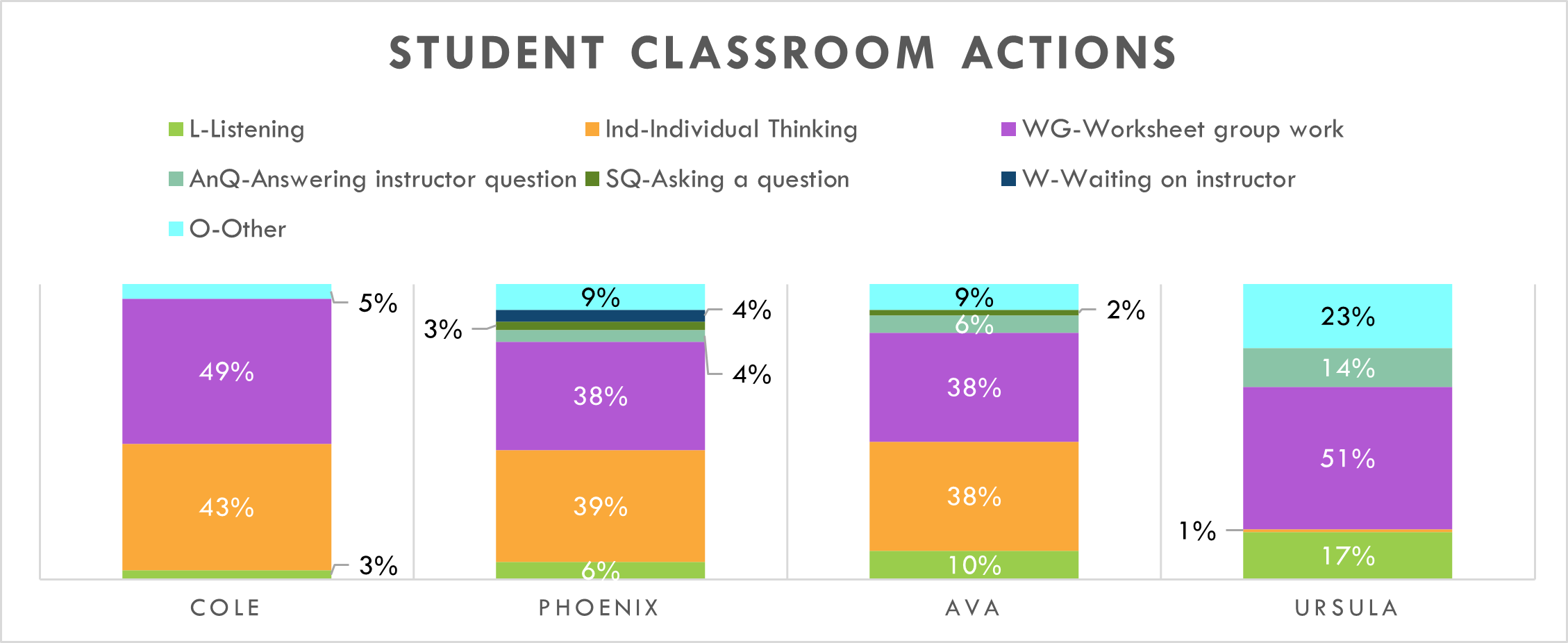 Ursula's Classroom: Intro/Review
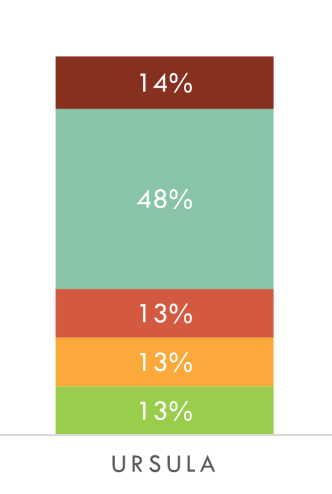 Ursula began each lesson with a  brief review of content (lecture and real time writing) while students listened
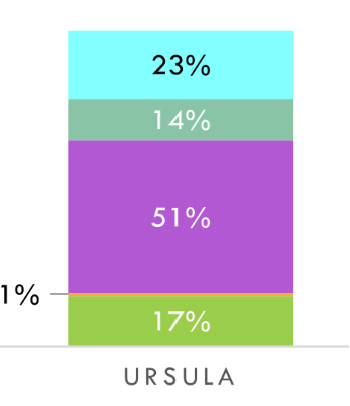 She “reviews concepts” and to make students more “comfortable” participating by fostering “confidence”
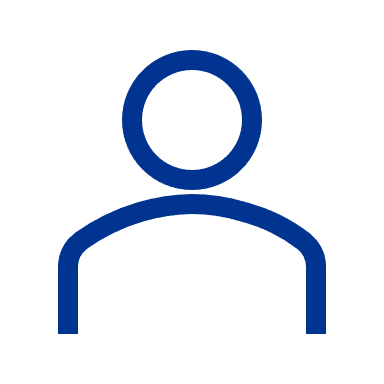 Students’ Actions
Ursula’s Actions
Ursula's Classroom: Group Work
Emphasis on group work guided by GTA: Ursula spends nearly half her time moving and guiding, Students spends nearly half their time on worksheet group work
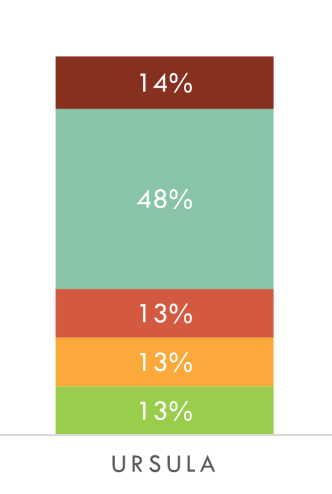 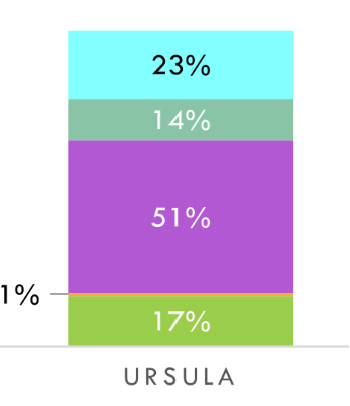 “I’m not going to solve the activity for them, but if they got stuck I will ask them the question to lead them to the next step”
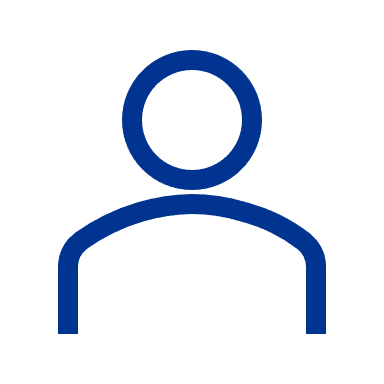 Students’ Actions
Ursula’s Actions
[Speaker Notes: Mention 14% of Ursula's Actions (brown at top) are admin – organizing groups and 23% of students' are other (light blue at top) but this is students writing on the board]
Ursula's Classroom: Student Sharing
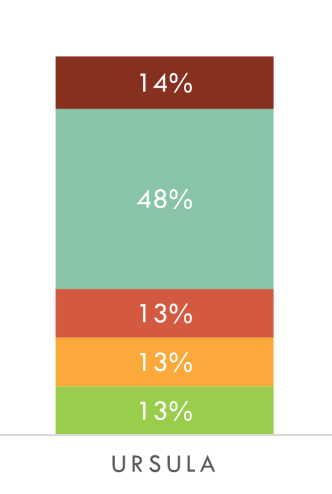 Ursula ended each lesson by having students share their work. She followed up while students answered instructor questions.
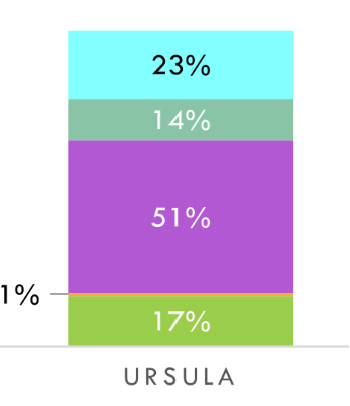 Desire to create “balance between the instructors and the student”
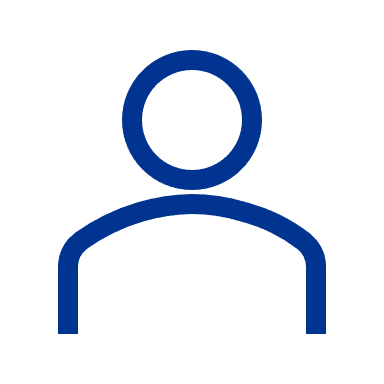 Students’ Actions
Ursula’s Actions
[Speaker Notes: Brown = Admin – student related – organizing groups
Teal = other – students writing on whiteboards in room
Yellow tiny = individual work]
Ava’s Classroom
GTAs’ Actions
Students’ Actions
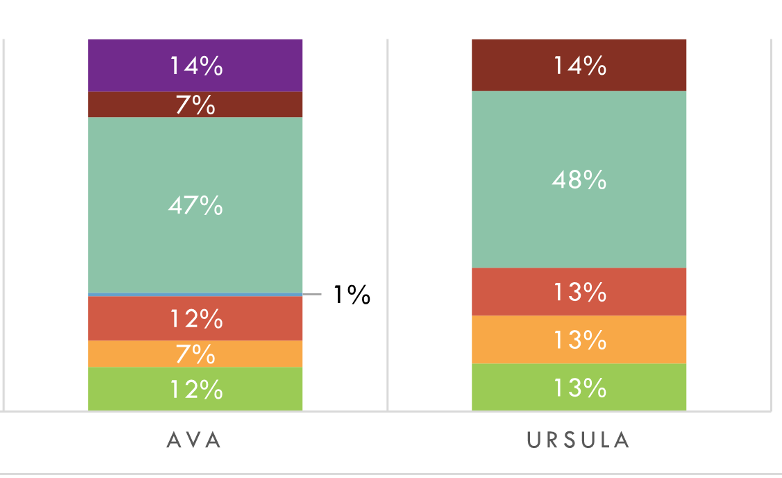 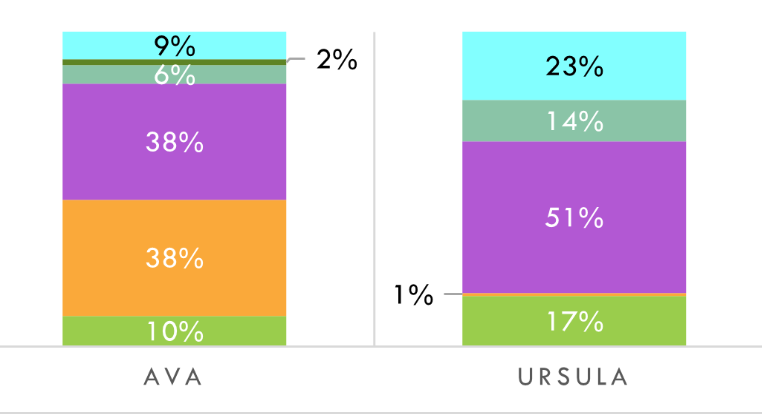 Ava’s classroom is similar to Ursula’s but with a stronger focus on independent student work; Ava waits and her students independently think
Ava's Classroom
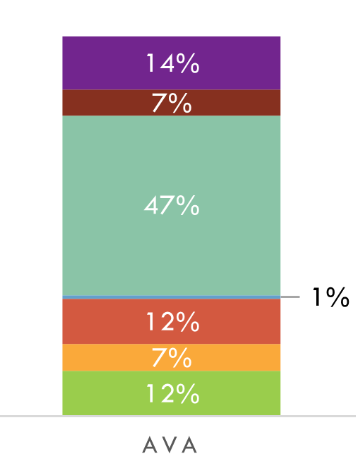 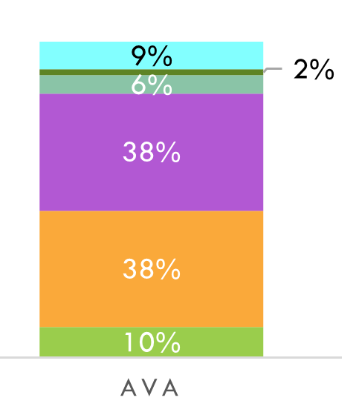 Ava’s classroom is similar to Ursula’s but with a stronger focus on independent student work. Ava waits and her students independently think
Active learning requires “the student thinking more deeply about the topic”
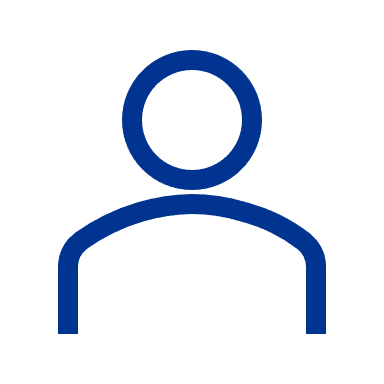 Students’ Actions
Ava’s Actions
[Speaker Notes: Blue tiny = Answering questions
Green tiny = Student question]
Phoenix’s Classroom
GTAs’ Actions
Students’ Actions
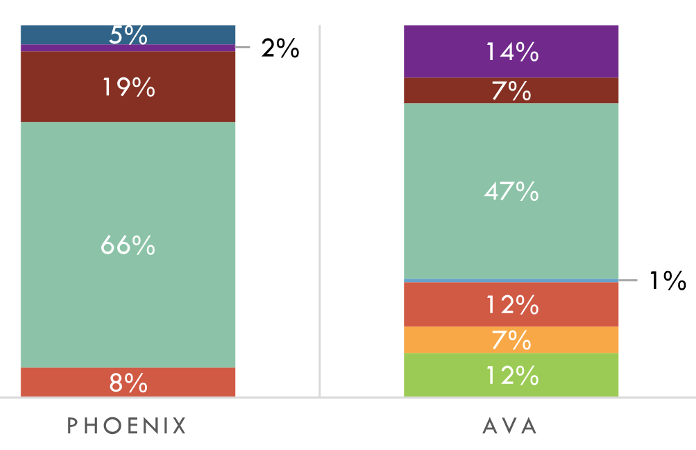 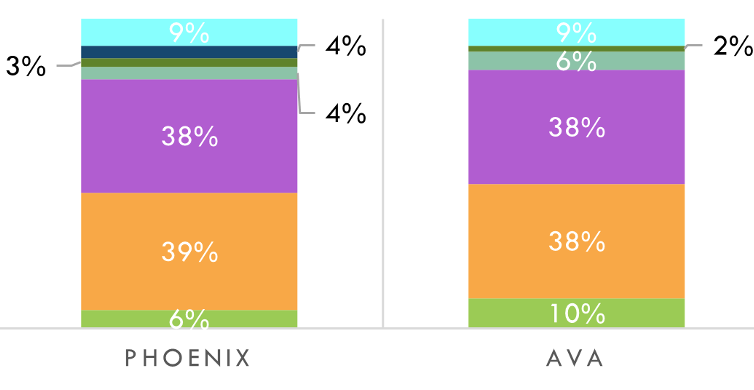 Ava and Phoenix’s students’ actions are relatively similar, but their own actions are distinct. Phoenix does more admin and drops lecture and real time writing
Phoenix's Classroom
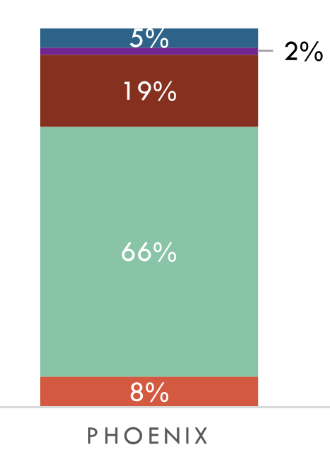 Phoenix didn’t have an intro and student sharing at the end of class was briefer (follow up). She focused on admin and moving and guiding
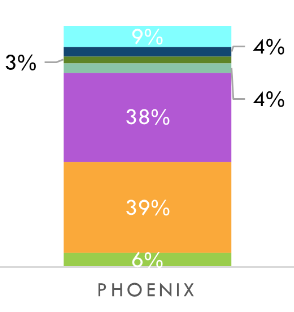 Phoenix’s role is to “help each individual student”
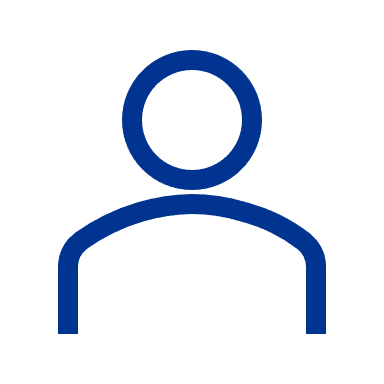 Students’ Actions
Phoenix’s Actions
[Speaker Notes: Phoenix has more of a novice status: no TA experience = more time spent on admin/organizing groups]
Cole’s Classroom
GTAs’ Actions
Students’ Actions
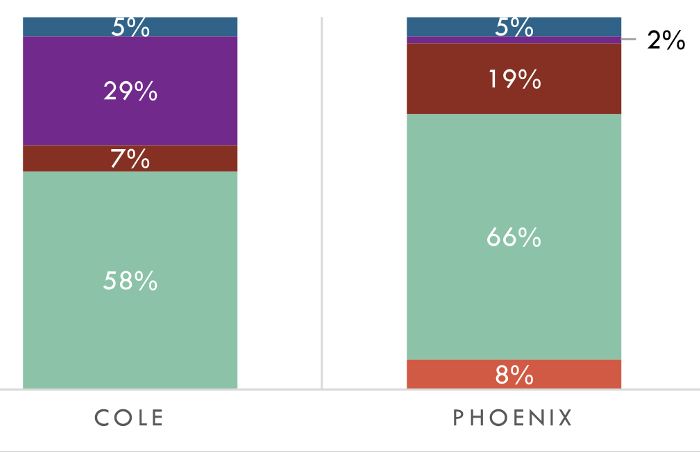 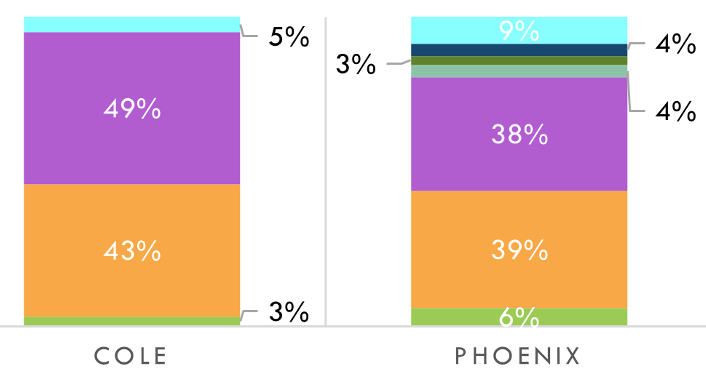 Cole had the highest percentage of waiting, and other codes marked times that he left the room
[Speaker Notes: Tiny percentages on phoenix’s students: asking q, answering q, waiting on instructor]
Cole's Classroom
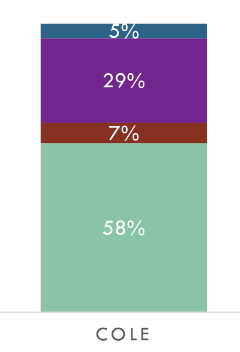 Cole focuses on moving and guiding while his students do group or independent work
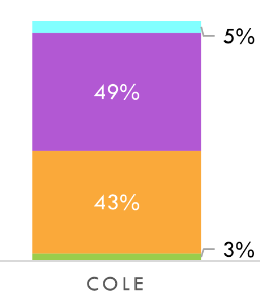 Cole’s role is “more like a tutor”
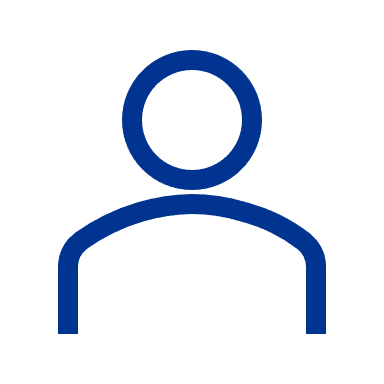 Students’ Actions
Cole’s Actions
[Speaker Notes: Cole has no intro or follow up In front  of the class
Cole had no active learning experience: only “copy, paste” learning]
Discussion
Implications
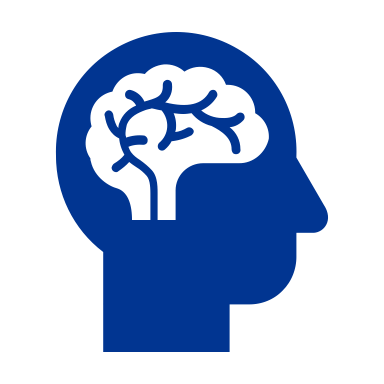 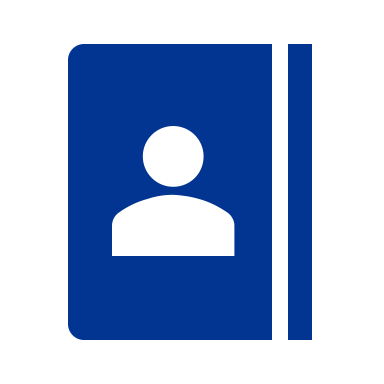 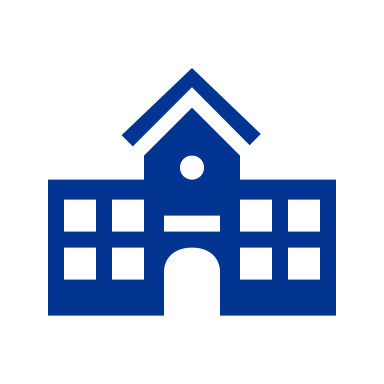 References
Freeman, S., Eddy, S. L., McDonough, M., Smith, M. K., Okoroafor, N., Jordt, H., & Wenderoth, M. P. (2014). Active learning increases student performance in science, engineering, and mathematics. Proceedings of the national academy of sciences, 111(23), 8410-8415. https://doi.org/10.1073/pnas.1319030111
Kim, K., Sharma, P., Land, S. M., & Furlong, K. P. (2013). Effects of active learning on enhancing student critical thinking in an undergraduate general science course. Innovative Higher Education, 38(3), 223-235. https://doi.org/10.1007/s10755-012-9236-x
Smith, M.K., Jones, F.H.M., Gilbert, S.L., Wieman, C. (2012). The classroom observation protocol for undergraduate STEM (COPUS): A new instrument to characterize university STEM classroom practices. CBE Life Sciences Education, 12, 618 627.  https://doi.org/10.1187/cbe.13-08-0154
Talanquer, V. (2014). DBER and STEM education reform: Are we up to the challenge?. Journal of Research in Science Teaching, 51(6), 809-819. https://doi.org/10.1002/tea.21162
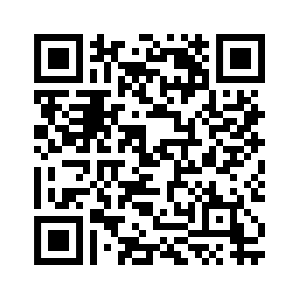 Research Gate
Thank you!
Rebecca.Butler@unh.edu
Why Active Learning in Calculus?
Focus on Active Learning in Introductory Mathematics Courses
Nationally, almost a million undergraduate students fail their first mathematics course each year, students from underrepresented groups are even more likely to fail (Smith et al. 2021)
Active Learning
A productive learning environment that provides meaningful mathematical learning activities for all students, including two key components
(1) The inclusion of cognitively demanding mathematical tasks
(2) Instructor facilitation of collaborative learning opportunities
[Speaker Notes: active learning engages students in the process of learning through
activities and/or discussion in class, as opposed to passively listening to an expert. It emphasizes
higher-order thinking and often involves group work”]
Future Research
Extended the implementation to Calculus II and Precalculus courses
Added 6 more Calculus I GTAs (along with 6 from Precalculus and Calculus II)
We have 4+ recordings for each Calculus I GTA and 2 for each Precalculus and Calculus II GTA
Cole worked with a very experienced LA in his second
 semester 
and we've already seen that impact his classroom actions
Future Questions:
Some GTAs have worked in several classes – do their actions change based on course?​
How do the GTAs' actions change in subsequent semesters in Calculus I?
Methods (COPUS)
Classroom Observation Protocol for Undergraduate STEM from Smith, et al. (2012)

For each 2-minute interval, observer marks any of 25 codes (13 for instructor, 12 for students) that occurs.
Codes are meant to be judgement-free and represent the classroom actions in a 2-minute interval.
Example instructor codes: lecturing, demonstration, moving around the classroom
Example student codes: listening, worksheet group work, predicting
Percentages were calculated as follows:
Total number of times any code is marked
Number of times a particular code is marked
Percentage of actions marked as a given code
[Speaker Notes: Codes represent "what is the instructor doing" and "what are students doing"]
Methods (Interviews)
Semi-structured interviews near beginning and end of each semester 

Example Questions:
Describe how you see your role and responsibilities as a teaching assistant?
What is your definition of active learning?
How do you envision the instructor and student's role in a classroom where active learning is happening?  How do you imagine these students' and instructor's roles? 
Who do you think benefits from active learning? Instructors or students or both? In what ways do they benefit? 
What is the difference between a mathematical task and active learning activities?
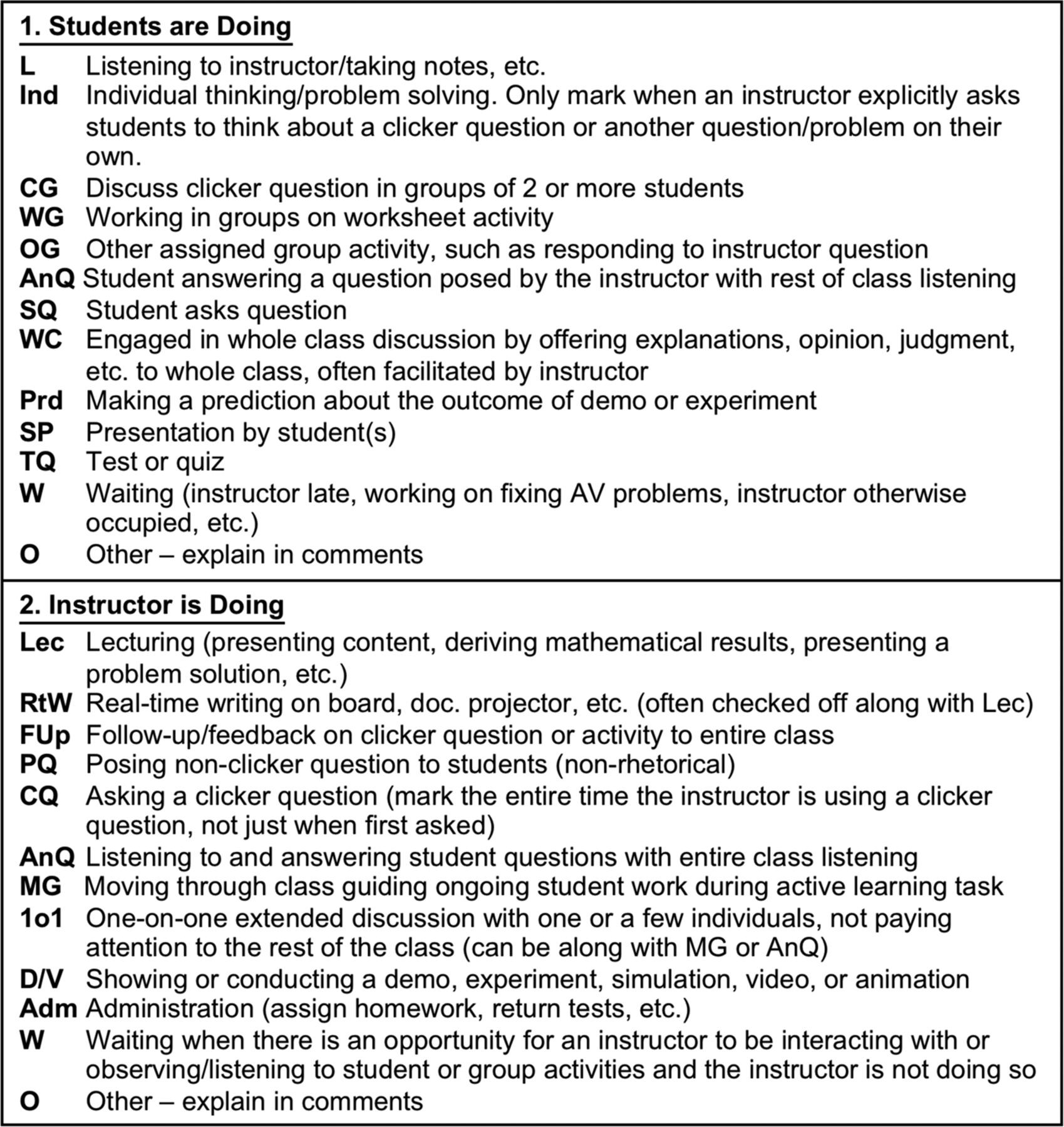 COPUS Codes
From Smith, et al. (2013)